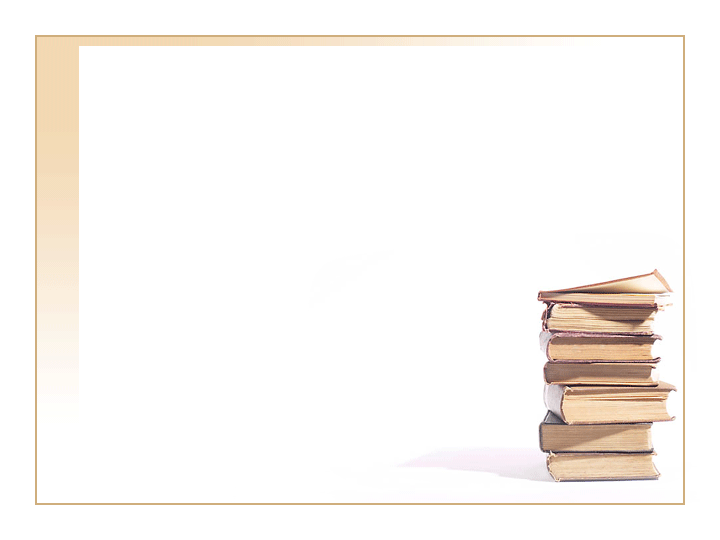 ВИДИ РЕФЕРАТІВ
Виконав: Донець Ерік
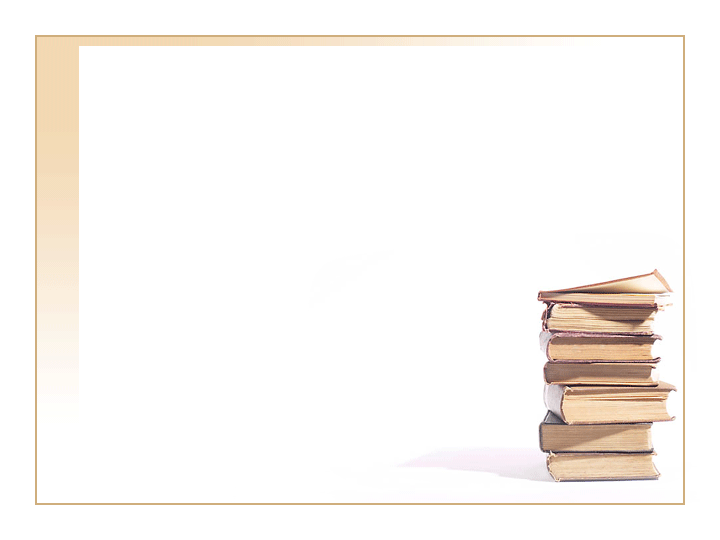 РЕФЕРАТ
РЕФЕРАТ  – це письмова доповідь або виступ з певної теми, в якому зібрана інформація з одного або декількох джерел. Реферати можуть бути викладом змісту наукової роботи, художньої книги і т. п.
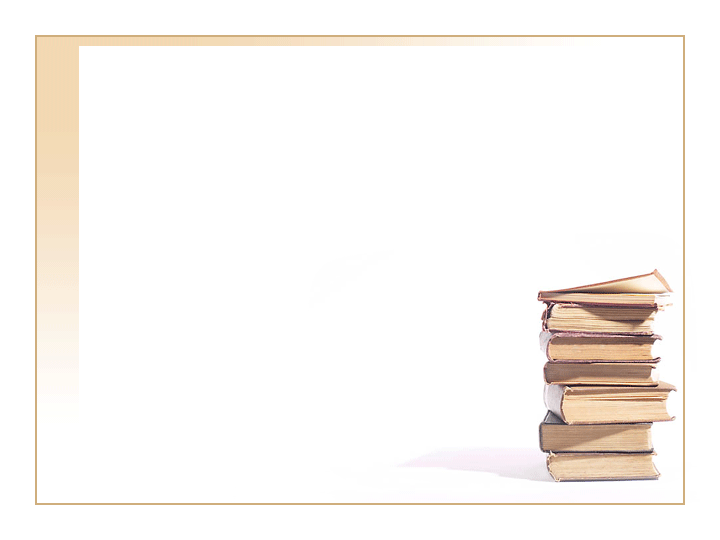 .
РЕФЕРАТ
ПРОДУКТИВНИЙ
РЕПРОДУКТИВНИЙ
Реферат - огляд
Реферат – доповідь
Реферат-конспект
Реферат - резюме
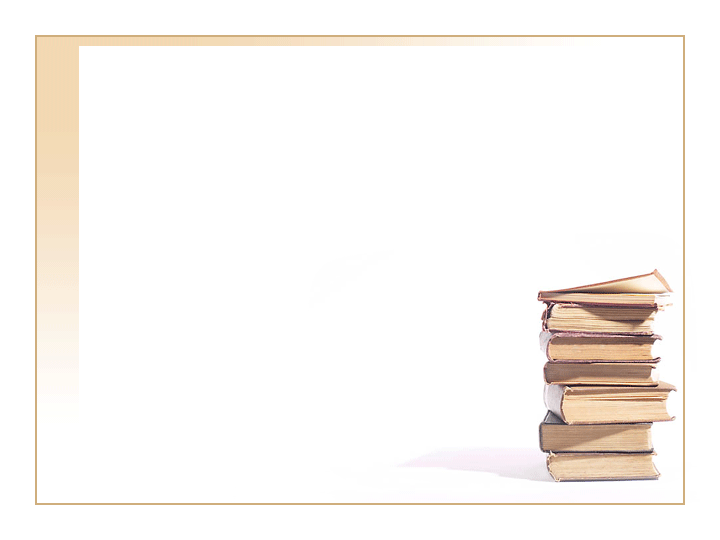 .
ПРОДУКТИВНИЙ
РЕПРОДУКТИВНИЙ
Містить творче або критичне осмислення реферованих джерел.
Відтворює зміст первинного тексту
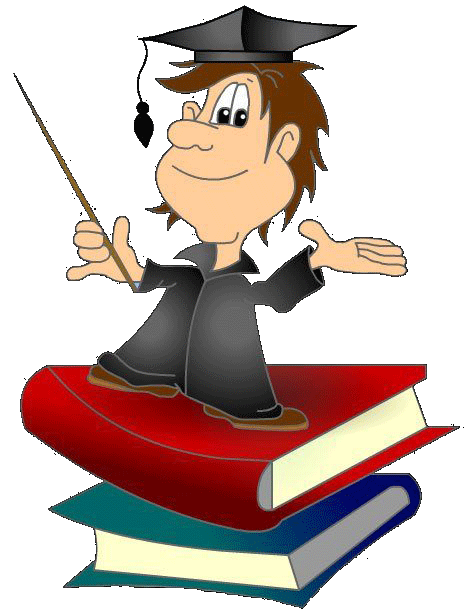 .
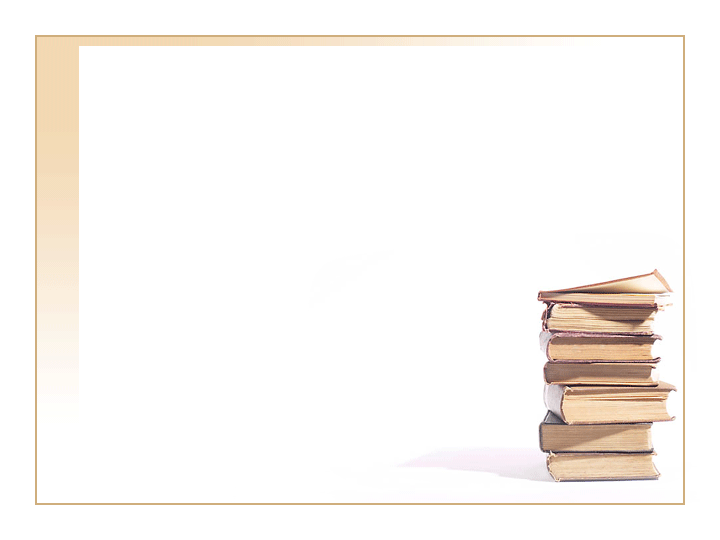 .
Реферат-конспект
Реферат-резюме
Містить фактичну інформацію в узагальненому вигляді, ілюстрований матеріал, різні відомості про методи дослідження, результати дослідження та можливості їх застосування.
Містить тільки основні положення даної теми.
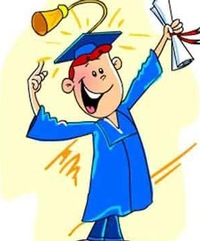 .
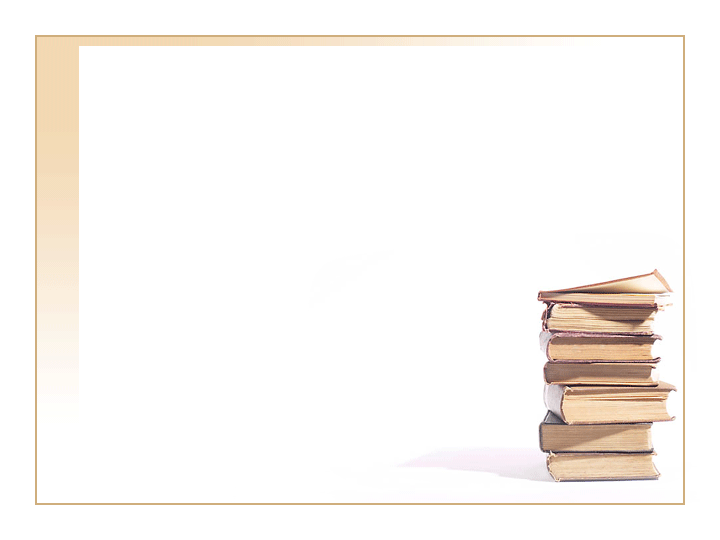 .
Реферат - огляд
Реферат – доповідь
Складається на основі декількох джерел і зіставляє різні точки зору з даного питання.
Поряд з аналізом інформації першоджерела, є об'єктивна оцінка проблеми; цей реферат має розгорнутий характер.
.
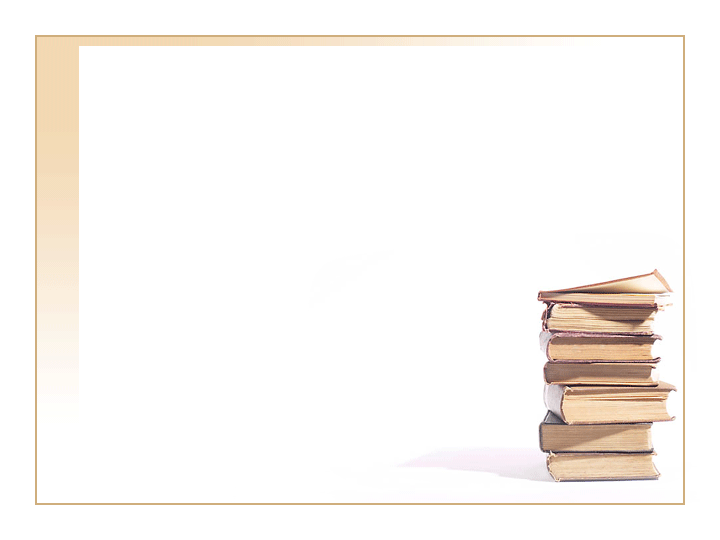 .
Обсяг реферату — до 700 символів 
   (10-12 рядків), має містити відомості про призначення, сфери застосування і функціональних можливостях програмного продукту.
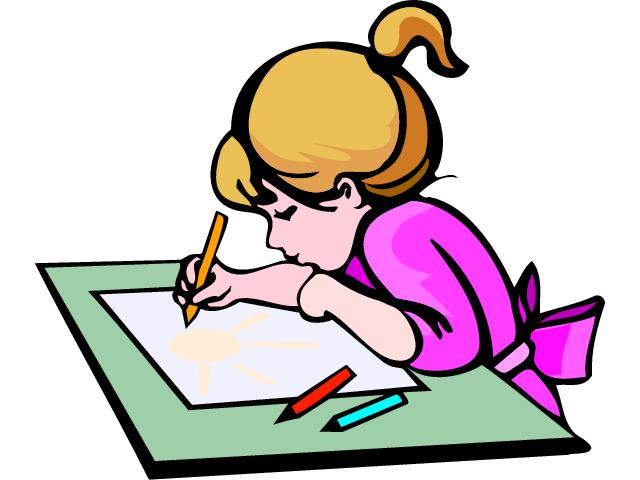 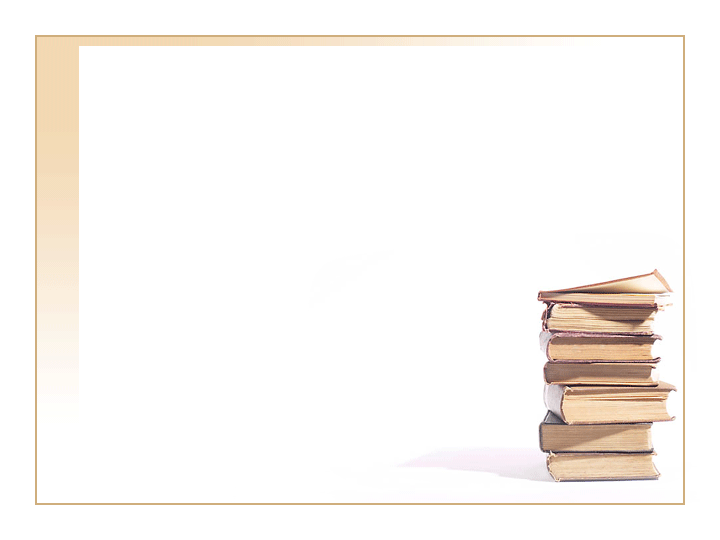 ВКАЗУЄТЬСЯ:
Тип реалізує ЕОМ;
Мова програмування;
Операційна система;
Обсяг повного вихідного тексту 
     програми в Кб.
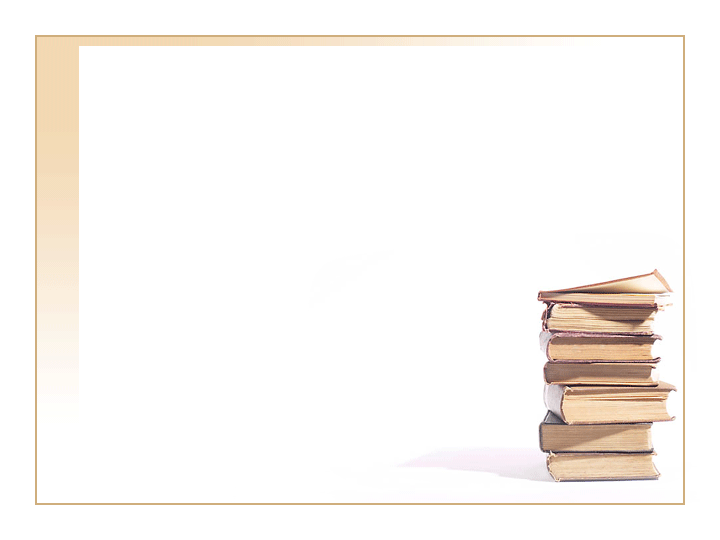 КОМПОЗИЦІЯ РЕФЕРАТУ
ВСТУП
ОСНОВНА ЧАСТИНА
ВИСНОВОК
У вступі обгрунтовується вибір теми, можуть бути дані, вихідні дані реферованих тексту повідомлені відомості про автора розкривається проблематика обраної теми.
Зміст реферованих тексту, наводяться основні тези, вони аргументуються.
Робиться загальний висновок з проблеми, заявленої в рефераті.
.
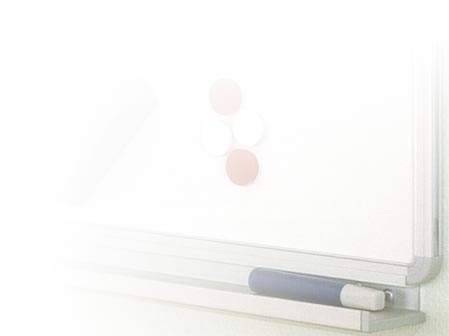 Реферат має наступні ознаки:
Зміст реферату повністю залежить від змісту реферованих джерела;

Містить точний виклад основної інформації без спотворень і суб'єктивних оцінок;

Має постійні структури.
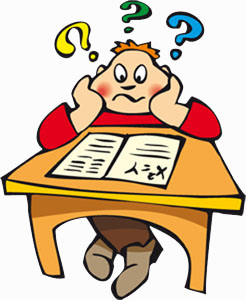